WELL STATUS 			Jan 10, 2023
CURRENTLY PUMPING 100,000 GALLONS PER DAY
Well # 6  (Clovetree)
Well is operational
Buried electrical service and discharge line
Added timer, adjusting on time to match well capacity
Well #1 (Narcissa and Ginger Root)
Replaced pump
Well #12 (Upper Ginger Root)
Buried electrical service from pole to well
Well #2 (lower Narcissa)
Added timer to well, adjusting on time to match well capacity
Replaced Meter
Well #3 Offline, will replace pump
Obtained bids for drilling two wells:  Well #7 (mid-Narcissa) and (Well #3 Mid-Figtree)
ACLAD Near-term Plan
Schedule well drilling
New Well Bids
Drill 160’deep replacement wells at Well#7 and Well#3 locations
Drill, set casing, and clean ready for pump installation
Does not include site prep, pump, drainage, or electrical installation
Received Two Bids and one no-bid
Coastal Construction
Paradise Drilling
Financial discussion in closed session
ACLAD Summary Report  2022
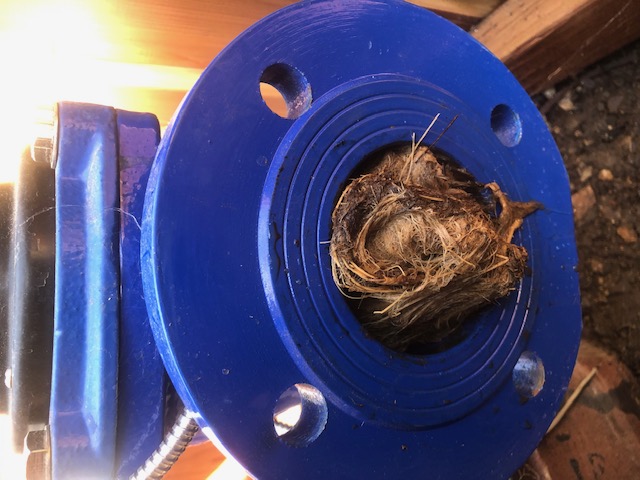 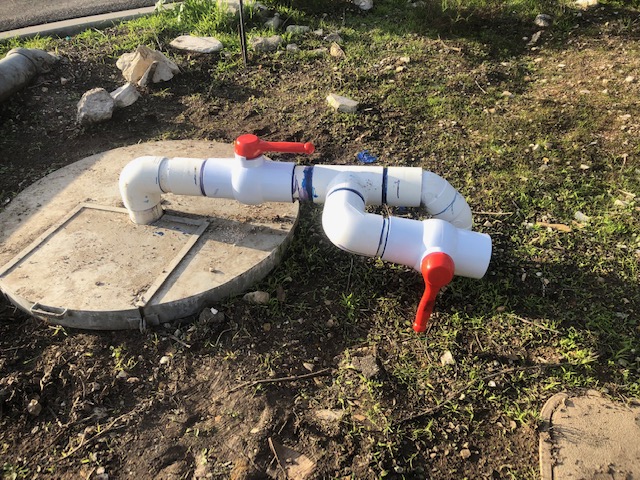